Формирование средневековых городов. Городское ремесло.
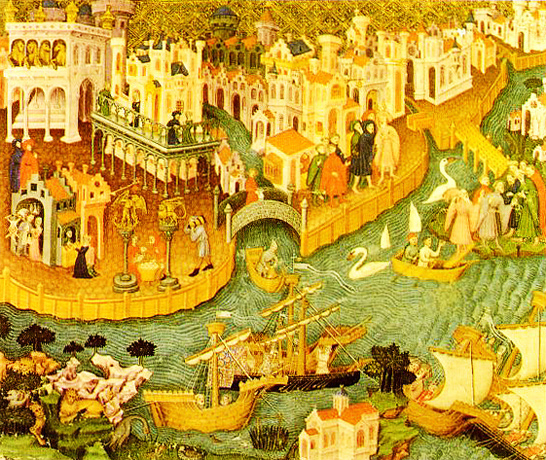 К X-XIвв. в хозяйственной жизни Западной Европы происходят изменения.
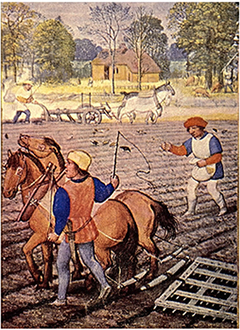 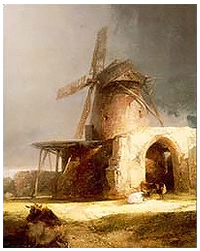 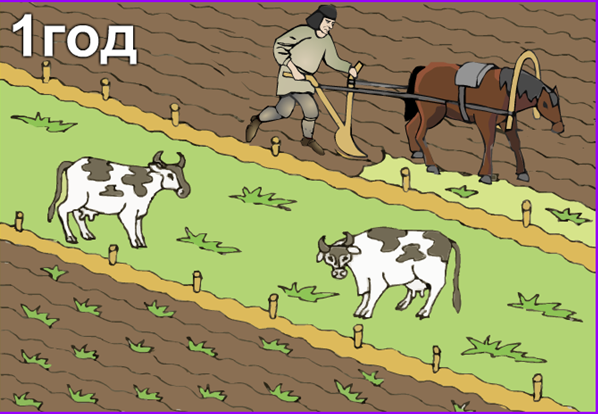 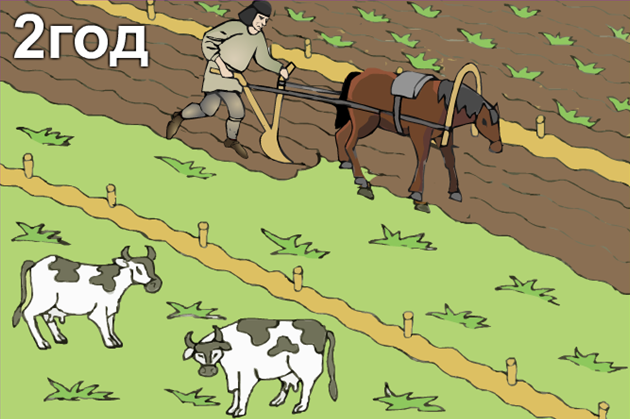 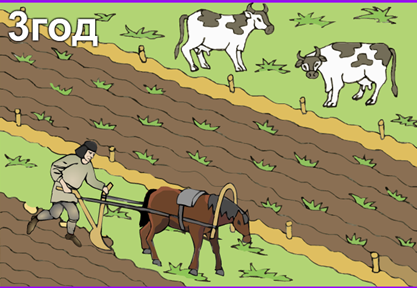 Тогда же стала использоваться более прогрессивная система землепользования – "трехполье", повлиявшая на рост урожайности
В условиях прекращения набегов норманнов и борьбы церкви с междоусобными войнами изменения в экономической жизни привели к следующим последствиям:
На смену натуральному хозяйству приходят товарно-денежные отношения
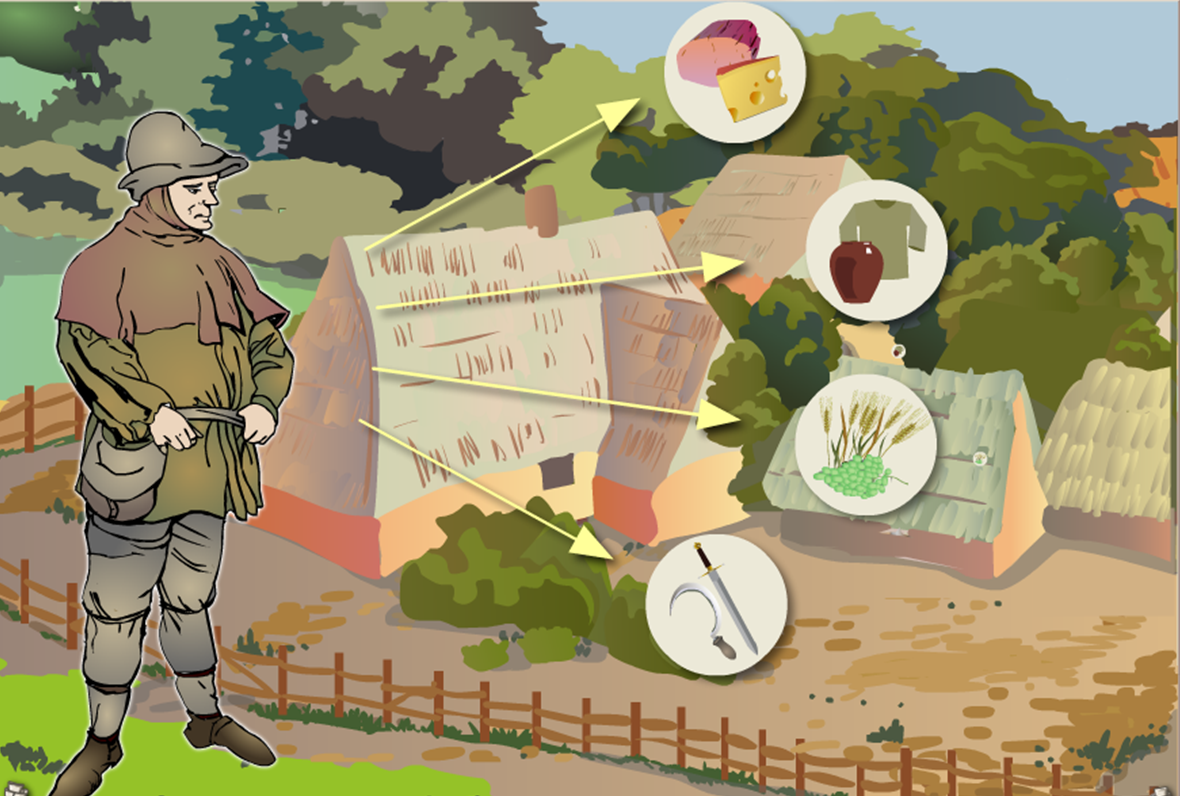 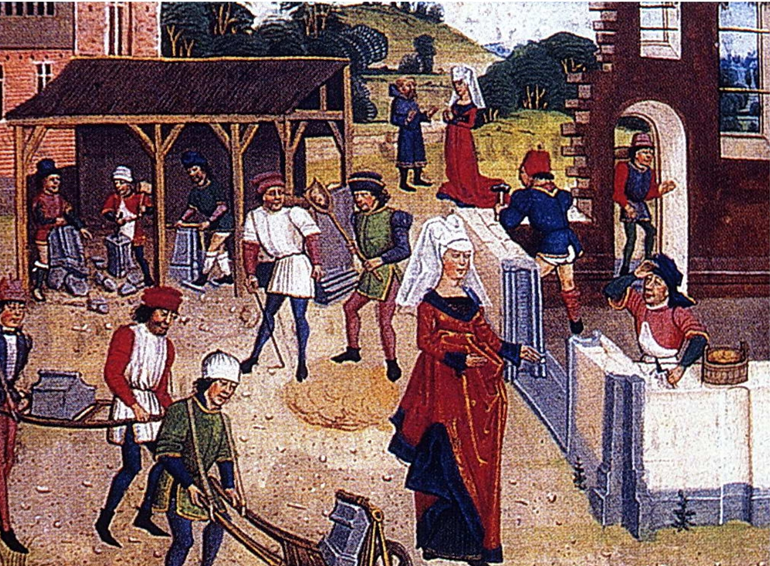 Где возникали города?
На берегах рек и морей , что позволяло вести  морскую и речную торговлю, расширять связи
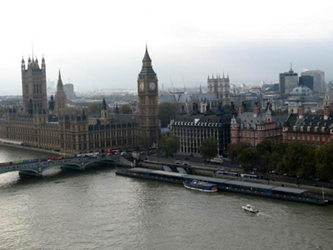 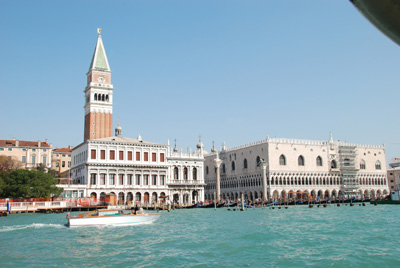 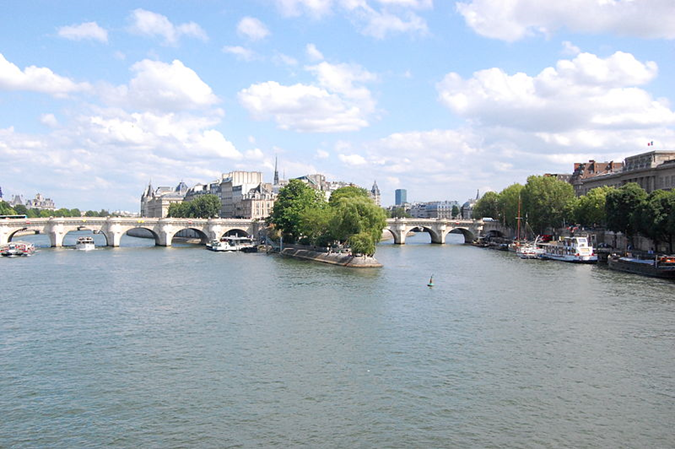 Лондон
Венеция
Париж
У речных переправ и бродов – «фурт», «форд-реки»
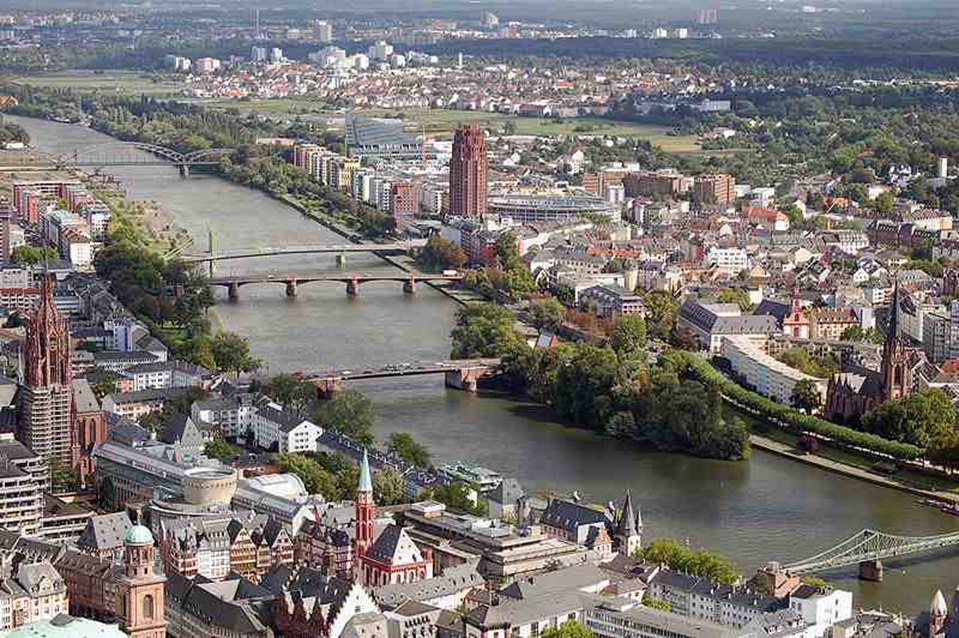 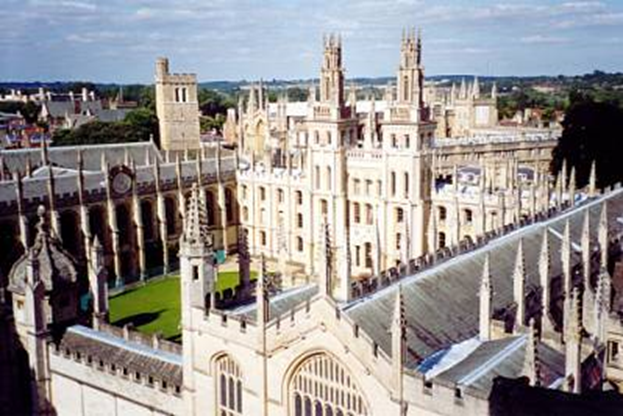 Оксфорд
Франкфурт
Возле замков феодалов – «бург» - укрепление
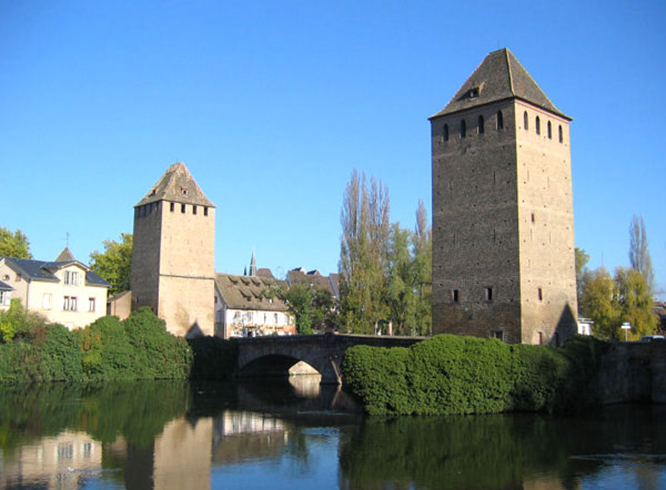 Страсбург
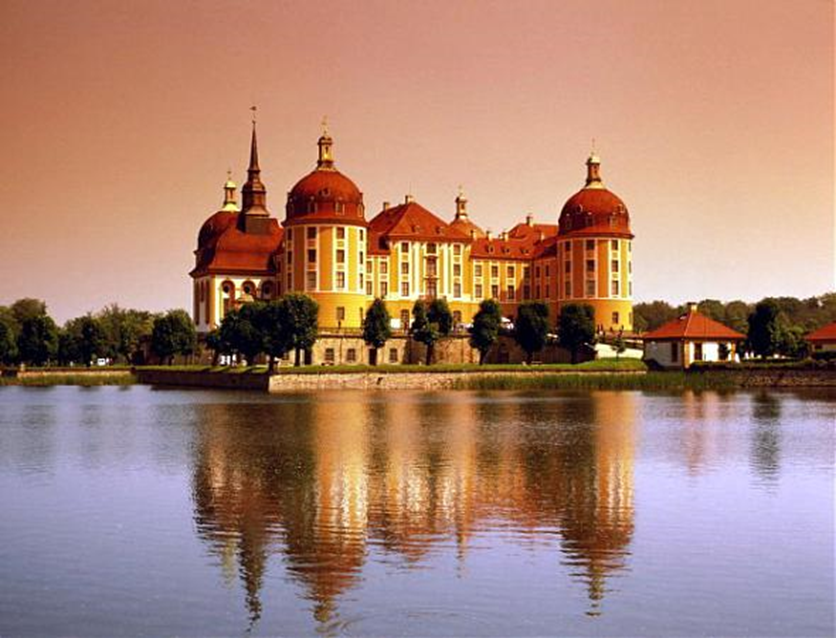 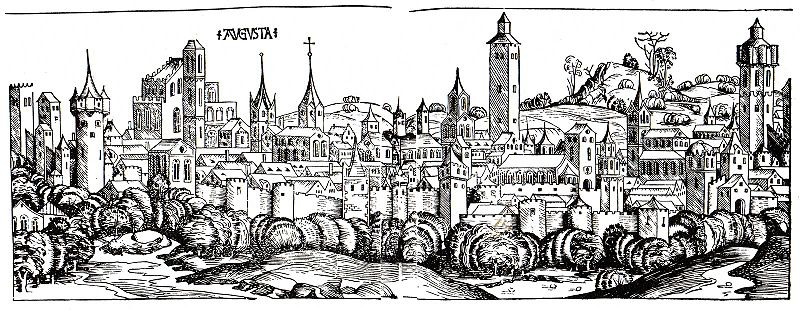 Гамбург
Аугсбург. Гравюра. 1493 г.
У монастырей и резиденций архиепископов
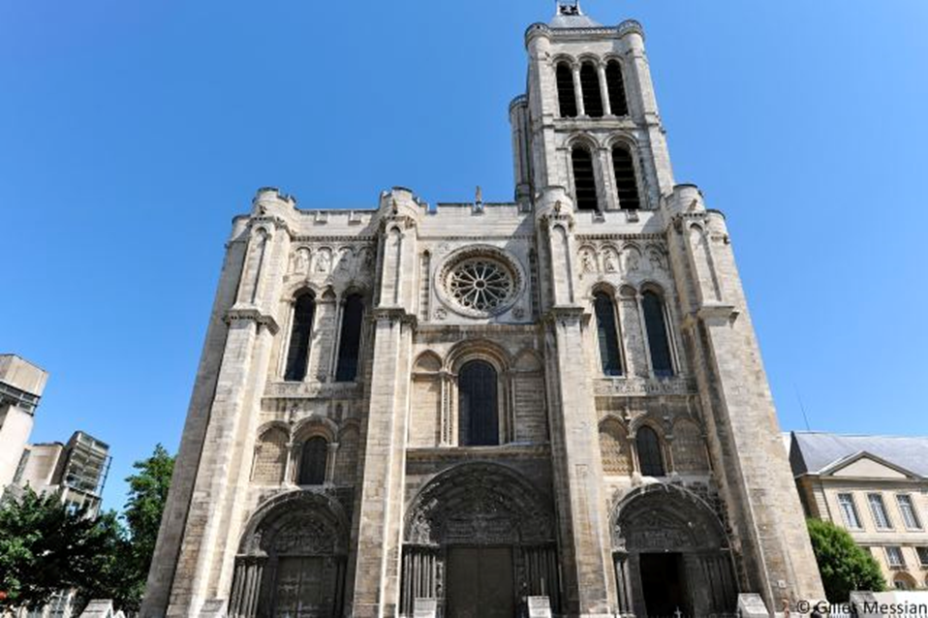 Сент-Дени
«Сент», «Сен», «Сан» - святой
Борьба городов с сеньорами
«Нет земли без сеньора».
Города возникали на земле феодала (короля, феодала, монастыря).
Сеньор устанавливал налоги:
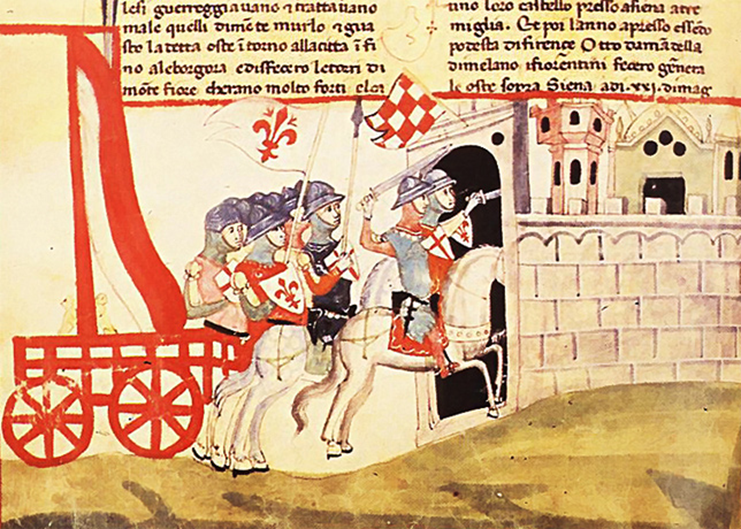 Цели борьбы городов с сеньорами:
сократить поборы;
получить торговые привилегии;
стремление к самоуправлению.
В XII-XlV вв. начался подъем освободительного движения городского населения Западной Европы за независимость. 
Формы борьбы: военные действия и выкуп.
Последствия:
личная свобода граждан;
хартия вольности;
городское самоуправление.
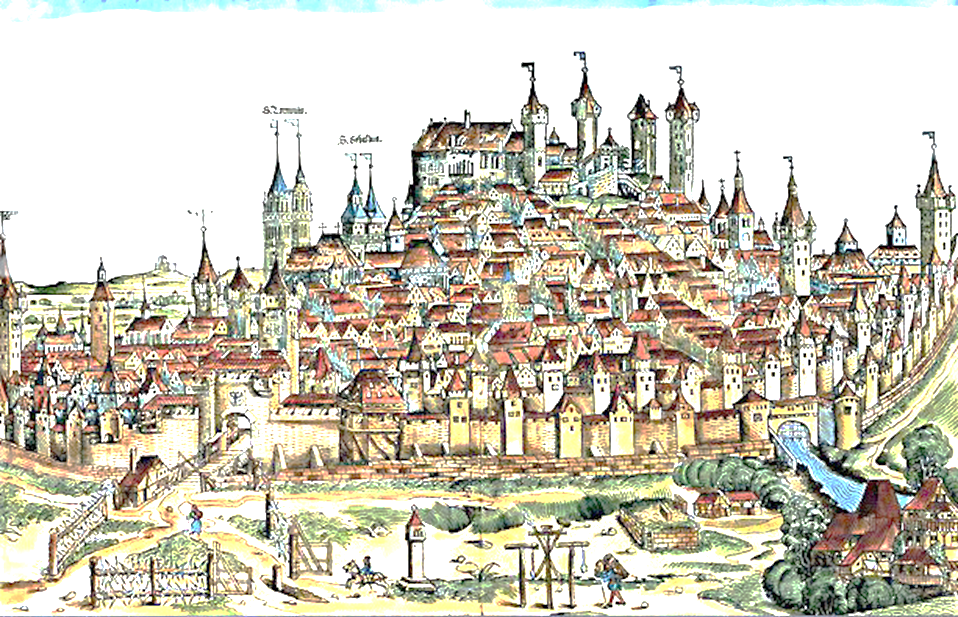 «Городской воздух делает человека свободным»
Если крестьянину, убежавшему от своего господина, удавалось прожить в городе «год и день», он становился свободным человеком.
Коммуна – город, освободившийся от власти сеньора; независимый город, имеющий собственное самоуправление.
Хартия – грамота, дававшая или подтверждающая те или иные права городов. Предоставлялась сеньорами или королем, который, как правило, поддерживал горожан в борьбе с сеньорами.
Городское   самоуправление
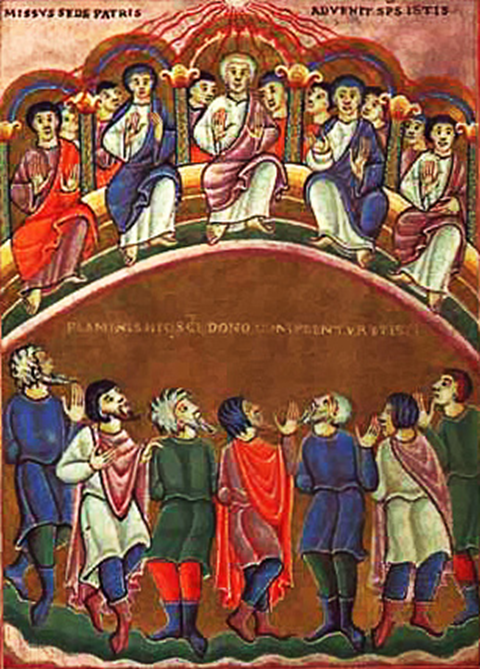 Городской Совет

Возглавляет Совет мэр (Англия, Франция), бургомистр (Германия).
В его ведении находились суд, казна, войско.
Функции Совета:
устанавливает местные налоги;
руководит рынком;
надзирает за порядком;
издает местные законы.
Ремесло в средневековом  городе
Признаки ремесленного производства:
мелкое производство
мастер – собственник орудий труда и одновременно работник;
ручной труд
производство изделий на заказ и продажу
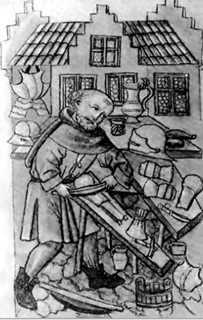 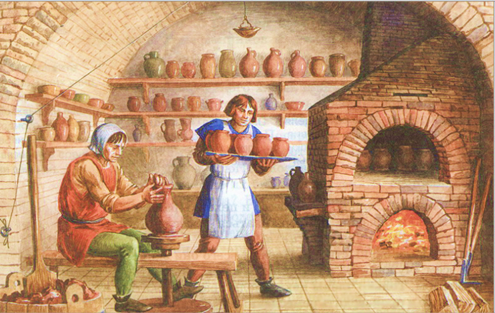 Ремесленный цех – организация средневековых ремесленников одной специальности.
Цели создания:
создание для всех мастеров равных условий в производстве и продаже изделий;
ограждение мастеров от соперничества ремесленников из других городов и сельской местности;
слежение за качеством;
помощь больным и нуждающимся ремесленникам.
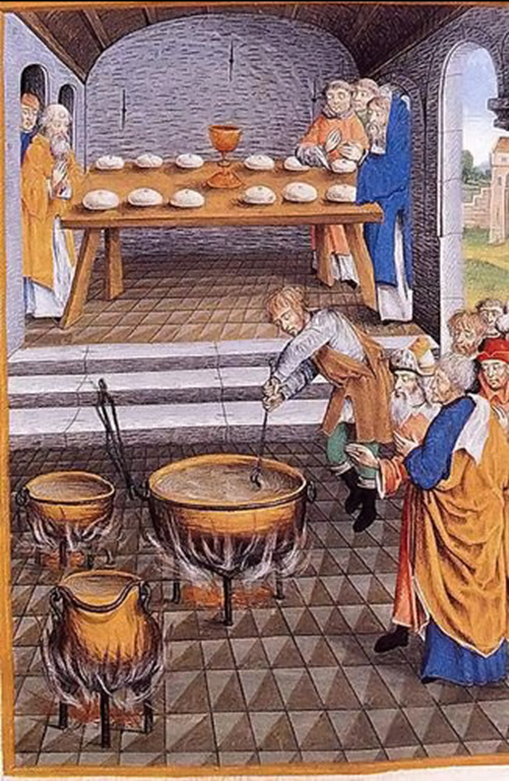 Цехи имели уставы: запись норм, определяющих хозяйственную деятельность и жизнь членов цеха.
Устав цеха парижских ткачей
«Каждый парижский ткач шерсти может иметь в своем доме два широких станка и один узкий. Каждый ткач в своем доме может иметь не больше одного ученика, но не меньше чем на 4 года службы. Все сукна должны быть из шерсти и так же хороши в начале, как и в середине. Никто из цеха не должен начинать работу раньше восхода солнца под угрозой штрафа. Подмастерья-ткачи должны оставлять работу, как только прозвонит первый удар колокола к вечерней молитве, но складывать работу они должны после звона колокола»
Цехи имели своих святых покровителей, эмблему, цеховую печать и кассу, совместные праздники
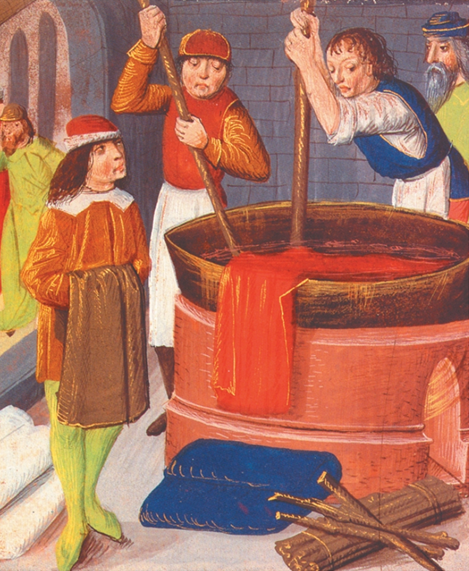 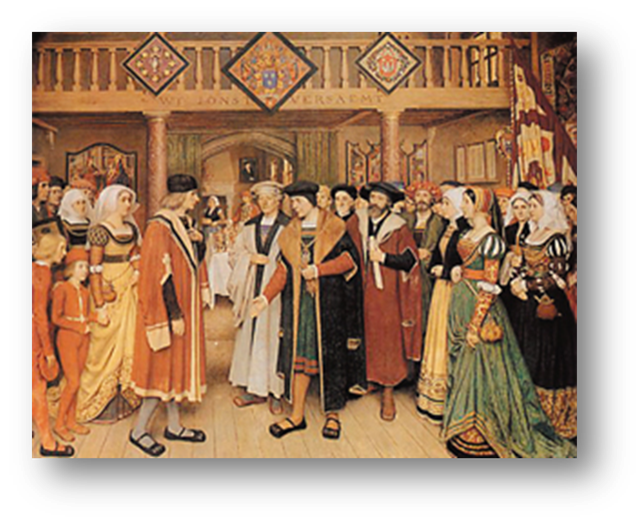 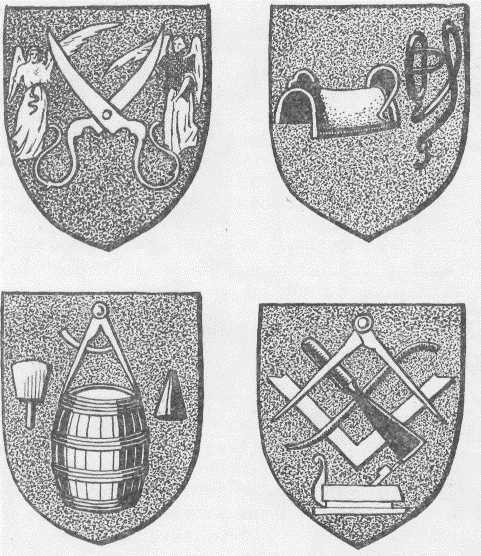 Гербы цехов портных, седельщиков, бочаров, столяров